Пособие по временной нетрудоспособности в связи с несчастным случаем на производстве или профессиональным заболеванием
Презентацию выполнили: 
Рудьева Владислава и Степанова Анастасия
 44 группа
Пособие по временной нетрудоспособности в связи с несчастным случаем на производстве или профессиональным заболеванием является одним из видов обеспечения по обязательному социальному страхованию от несчастных случаев на производстве и профессиональных заболеваний.

	Пособие по временной нетрудоспособности, назначаемое в связи со страховым случаем, выплачивается за счет средств обязательного социального страхования от несчастных случаев на производстве и профессиональных заболеваний.
Несчастный случай на производстве - событие, в результате которого застрахованный получил увечье или иное повреждение здоровья при исполнении им обязанностей по трудовому договору и в иных установленных настоящим Федеральным законом случаях как на территории страхователя, так и за ее пределами либо во время следования к месту работы или возвращения с места работы на транспорте, предоставленном страхователем, и которое повлекло необходимость перевода застрахованного на другую работу, временную или стойкую утрату им профессиональной трудоспособности либо его смерть;
Профессиональное заболевание - хроническое или острое заболевание застрахованного, являющееся результатом воздействия на него вредного (вредных) производственного (производственных) фактора (факторов) и повлекшее временную или стойкую утрату им профессиональной трудоспособности и (или) его смерть.
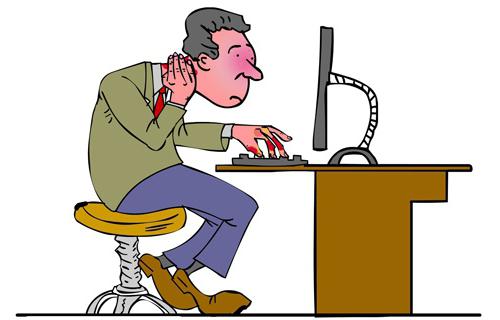 Категории лиц, подлежащих обязательному социальному страхованию от несчастных случаев на производстве и профессиональных заболеваний (граждане Российской Федерации, иностранные граждане и лица без гражданства, если иное не предусмотрено федеральными законами или международными договорами Российской Федерации)
Физические лица, выполняющие работу на основании трудового договора, заключенного со страхователем;
Физические лица, осужденные к лишению свободы и привлекаемые к труду страхователем;
Физические лица, выполняющие работу на основании гражданско-правового договора, предметом которого являются выполнение работ и (или) оказание услуг, договора авторского заказа, подлежат обязательному социальному страхованию от несчастных случаев на производстве и профессиональных заболеваний, если в соответствии с указанными договорами заказчик обязан уплачивать страховщику страховые взносы.
Порядок получения пособия
При наступлении несчастного случая  застрахованное лицо обращается к страхователю по месту  своей работы с заявлением о выплате пособия и документами, необходимыми для назначения и выплаты пособия.
Страхователь не позднее 5 календарных дней со дня представления застрахованным лицом заявления представляет в территориальный орган Фонда по месту регистрации акт о несчастном случае на производстве либо акт о случае профессионального заболевания .
После получения заявления и документов, необходимых для назначения и выплаты пособия, территориальный орган Фонда в течение 10 календарных дней со дня их получения производит экспертизу страхового случая и принимает решение о назначении и выплате пособия.
В случае прекращения страхователем деятельности, в том числе при невозможности установления его фактического местонахождения, застрахованное лицо вправе самостоятельно представить в территориальный орган Фонда заявление и документы , необходимые для назначения и выплаты пособия
Пособие по временной нетрудоспособности в связи с несчастным случаем на производстве или профессиональным заболеванием выплачивается за весь период временной нетрудоспособности застрахованного до его выздоровления или установления стойкой утраты профессиональной трудоспособности в размере 100 процентов его среднего заработка. При этом продолжительность его страхового стажа значения не имеет.
Согласно ч.1 ст.14 Федерального закона N255-ФЗ "Об обязательном социальном страховании на случай временной нетрудоспособности и в связи с материнством" пособия по временной нетрудоспособности исчисляются исходя из среднего заработка застрахованного лица, рассчитанного за два календарных года, предшествующих году наступления временной нетрудоспособности, в том числе за время заботы (службы, иной деятельности) у другого страхователя (других страхователей).
Порядок исчисления пособия
Как и в случае расчета обычного пособия по временной нетрудоспособности, пособие в связи с несчастным случаем на производстве или профзаболеванием рассчитывается исходя из заработка сотрудника за два года, предшествующих году наступления страхового случая (ч. 1 ст. 14 Закона N 255-ФЗ). Однако сумма заработка сотрудника не ограничивается предельной величиной.
Облагаемая база для начисления страховых взносов на случай травматизма не ограничена предельной величиной (в отличие от облагаемой базы для начисления страховых взносов на случай временной нетрудоспособности и в связи с материнством).
Предельная величина базы для начисления страховых взносов на обязательное социальное страхование на случай временной нетрудоспособности, уплачиваемых в ФСС РФ
Расчет пособия по временной нетрудоспособности в связи с несчастным случаем на производстве или профзаболеванием.



Где:



Сумма заработка работника за расчетный период - это та сумма, которую сотрудник получил за 2 календарных года, предшествующих году наступления нетрудоспособности
При этом сумма указанных выплат за год не может превышать величину предельной базы по взносам в ФСС за соответствующий год. В 2015 году это было 670 000 руб., а в 2016 году – 718 000 руб. Таким образом, в расчете нельзя учесть больше 1 388 000 рублей . (670 000 руб. + 718 000 руб. = 1 388 000 рублей)
Пособие по временной нетрудоспособности
Средний  дневной заработок работника
Количество дней нетрудоспособности  по больничному листу
730
Сумма заработка работника за расчетный период
Средний  дневной заработок работника
ПРИМЕР
Гражданин Сусликов в 2017 году, работая на молокозаводе, стал временно нетрудоспособен в связи с произошедшим несчастным случаем на производстве.
Сусликов обратился к работодателю с требованием выплатить ему пособие по временной нетрудоспособности в связи с несчастным случаем на производстве за 27 дней временной нетрудоспособности, подтвержденной больничным листом.
Размер ежемесячной заработной платы Сусликова с учетом всех вычетов и премий составляет 35 000 рублей. 
РАССЧЕТ:
За 2 года работы, предшествующие моменту временной нетрудоспособности – 2015 и 2016 годы, Сусликов заработал 840 000 рублей,
        т.е. 35 000 рублей (З/П ежемесячно) х 24 месяца (2 года) = 840 000 рублей полученные в счет з/п Сусликовым.
Затем , чтобы рассчитать средний дневной заработок, требуется сумму, заработанную Сусликовым за 2 календарных года разделить на количество календарных дней за 2 года: 840 000 рублей /  730 дней = 1150,68 рублей – это ежедневный средний заработок.
Наконец, чтобы рассчитать пособие необходимо: средний дневной заработок х на количество дней временной нетрудоспособности, а именно 
1150,68 рублей  х 27 дней временной нетрудоспособности = 31068, 5 рублей составит пособие по временной нетрудоспособности Сусликова в связи с несчастным случаем на производстве или профессиональным заболеванием.
Практические примеры
Судебное решение Боровичского районного суда Новгородской области от 26 июня 2012 года, г. Боровичи о взыскании компенсации за утраченный заработок при несчастном случае на производстве. 
Истец, работал на ЗАО «Боровичский комбинат строительных материалов» в должности наладчика оборудования. Находясь на рабочем месте, ** ** **** г. получил тяжёлую производственную травму по вине предприятия, что подтверждается заключением Государственной инспекции труда в <адрес>. Размер среднедневного заработка согласно справке ответчика до причинения вреда здоровью составил 718 рублей 31 копейку, размер дневного пособия по листку нетрудоспособности составил 352 рубля 17 копеек. Разница в утере дневного заработка составила: 718,31 - 352,17 = 366 рублей 14 копеек.
Средняя заработная плата истца на момент увечья, за 12 месяцев до несчастного случая, составила 14 186 рублей 59 копеек, среднедневной заработок 718 рублей 31 копейка.
За период его нетрудоспособности с ДД.ММ.ГГГГ по ДД.ММ.ГГГГ истцу выплачено 13 734 рубля 63 копейки.
За период его нетрудоспособности с ДД.ММ.ГГГГ по ДД.ММ.ГГГГ, то есть за 26 рабочих дней, истец мог бы получить 18 676 рублей 06 копеек (718.31 руб. х 26 дней).
Разница составляет 4 941 рубль 43 копейки, которая и подлежит взысканию с ответчика.
При таких обстоятельствах, суд находит требования истца обоснованными, а потому подлежащими удовлетворению.
Статистика
В 2015 г. было зарегистрировано 7137 несчастных случаев с тяжёлыми последствиями.
В 2016 г. общее количество несчастных случаев на производстве, по словам заместителя министра труда и социальной защиты России Григория Лекарева, снизилось на 7%.  Тяжелые несчастные случаи в прошлом году уменьшились почти на четверть, число погибших сократилось на 12%.
Согласно методике Международной организации труда учёта смертельного травматизма (учёт погибших на 100 тыс. занятых в экономике) в 2016 г. в России этот показатель составил 2,54 погибших, что в целом соответствует среднему уровню смертельного травматизма в странах Евросоюза.
Спасибо за внимание!